Energia Solar
Gregori Sviderski e Luiz C. M. Januário

Introdução à Engenharia Mecânica – UFSC – 2019-1
Descoberta
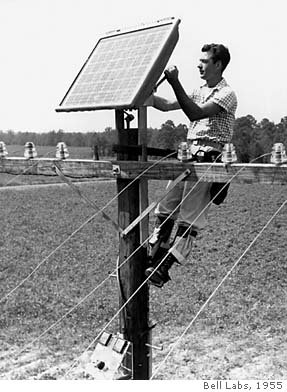 1839 (Alexandre Bequerel)
Franca

1954 (Calvin Fuller)
EUA
Processo Direto
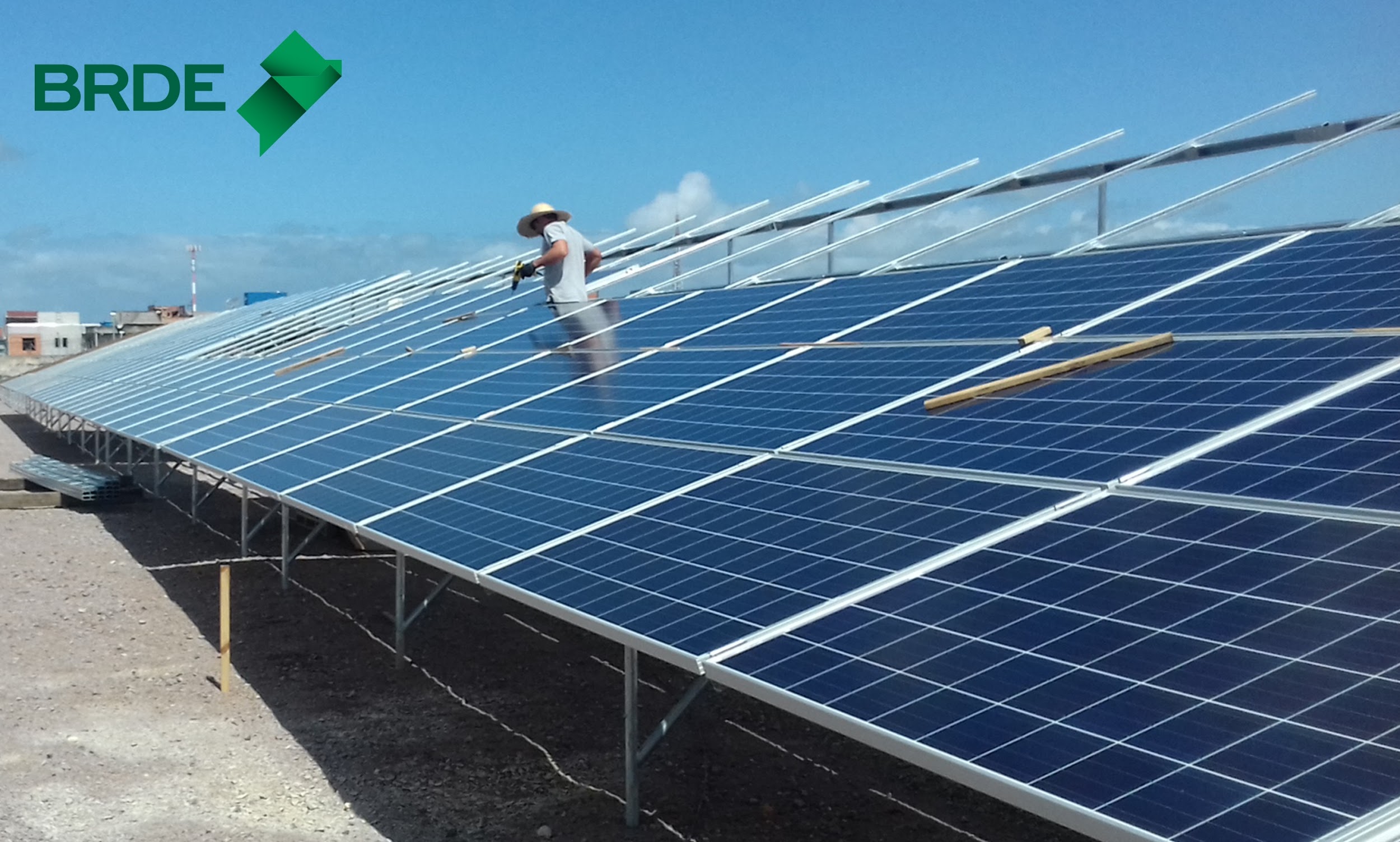 Célula Fotovoltaica
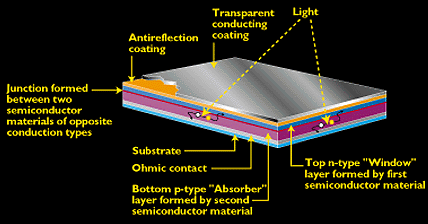 Geração Indireta
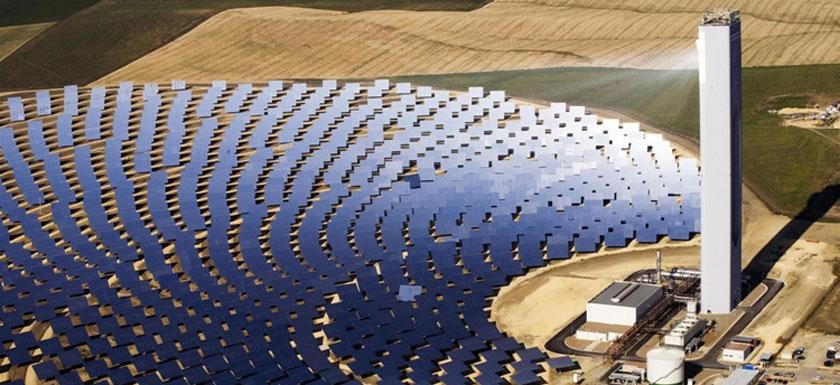 Aquecimento de Água
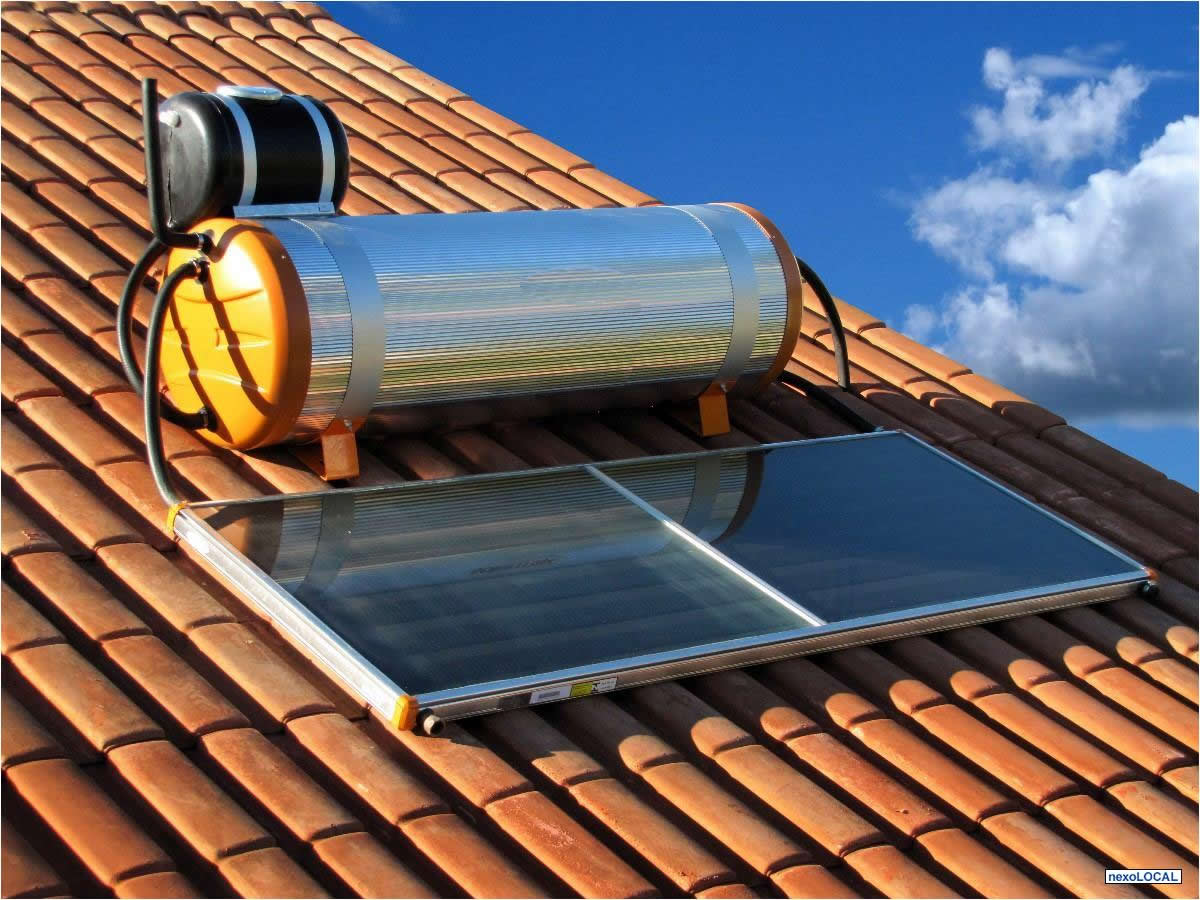 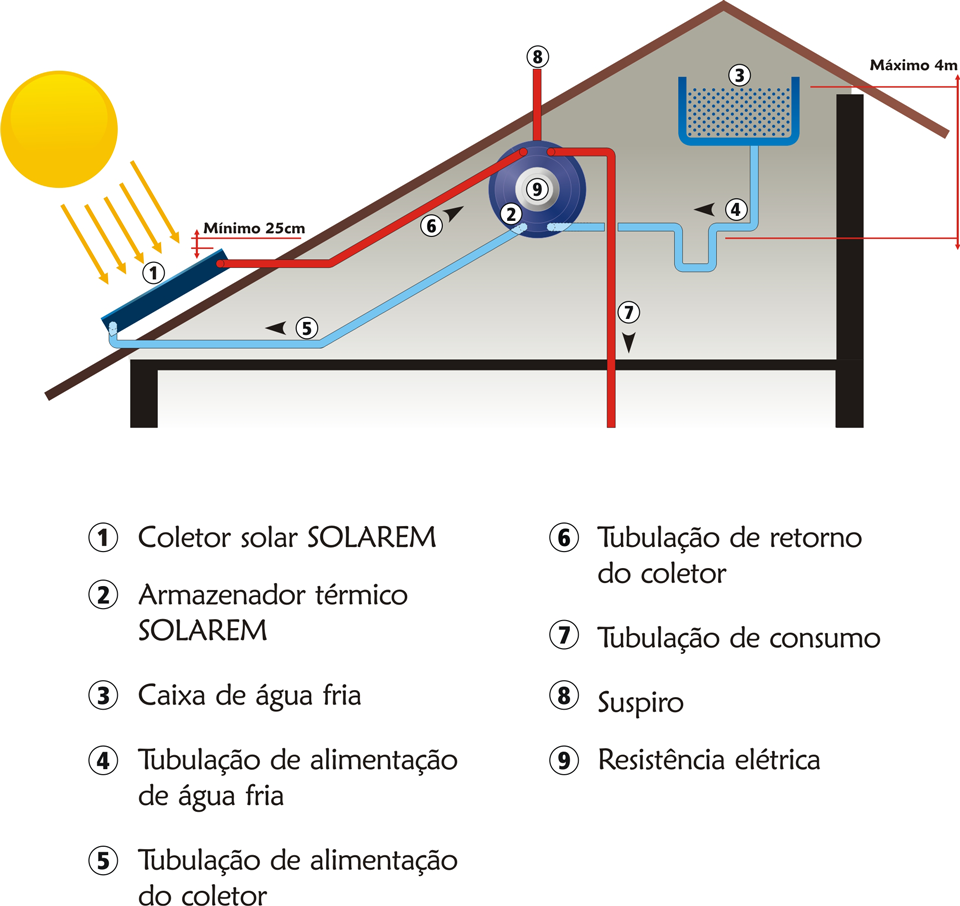 Impactos Ambientais
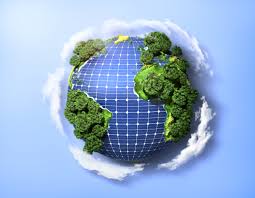 Fotossíntese Artificial
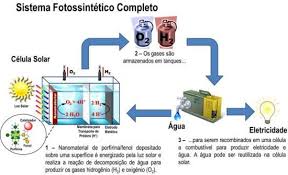 Laboratórios na UFSC
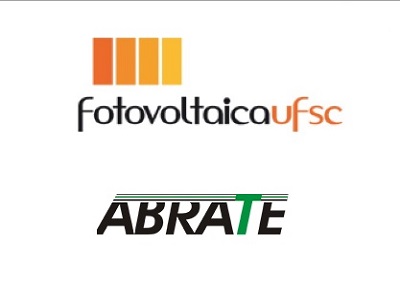 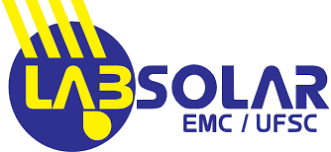 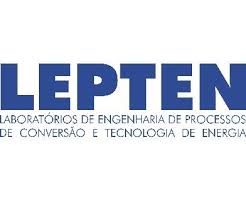 Disciplinas do Curso
EMC5405 - Fundamentos da Termodinâmica
EMC5418 - Termodinâmica Aplicada
EMC5410 - Laboratório em Ciências Térmicas
EMC5417 - Transmissão de Calor I e II
EMC 5489 - Energias Renováveis
EMC 5430 | EMC 410167 - Energia Solar
Bibliografia
https://www.solenerg.com.br/files/monografia_cassio.pdf


https://www.nanocell.org.br/sistema-de-fotossintese-artificial-proporciona-ganhos-ao-meio-ambiente/


http://web.ist.utl.pt/palmira/solar.html


https://www.portalsolar.com.br/blog-solar/energia-solar/historia-da-energia-solar-como-tudo-comecou.html